Velkommen til nytt skoleår!
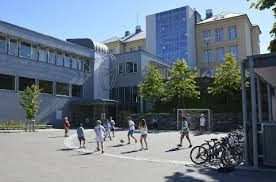 SU-møte 02.10.19
Fau 16.10


«Nytt år, nye muligheter»
Vi bryr oss!
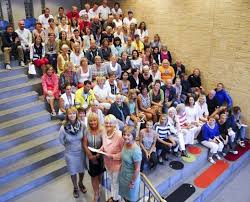 497 elever
102 ansatte
Ulike funksjoner: 
På Kragerø skole hver dag:
skoleledere, kontaktlærere, faglærere, lærlinger, assistenter, rådgiver/ spes.ped.koordinator, sosiallærer, miljøterapeuter, miljøarbeider-sno, sno-base, kantineansvarlig, ikt-ansvarlig, kontorpersonale, SFO-leder og ansatte, helsesøster, 
På Kragerø skole jevnlig:
PPT- kontaktpersoner, logopeder, fysioterapeut, politiet v. kontaktperson, barnevern, BUP
Motto:
«Tett på eleven»- alltid på toppen!
Oppstart av skoleåret 2019
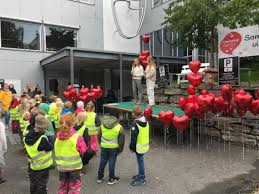 Oppfølging av ung data: «jeg har ikke en venn jeg kan stole på.»
1.Skoledag. Forestilling 5.-10.trinn: lær deg å mobbe. 
1.-10.trinn: rektor ønsker velkommen i store amfi, §9a.
2.Vennskapsdagen fredag 6.september, tema: vennskap
3.I klasserommene: samtaler om tema, klassene lager klasseregler, ordensregler gjennomgås.
Tema skal jevnlig tas opp i alle klasser, felles samlinger gjennom skoleåret.
Foreldrenes rolle?
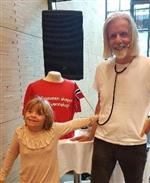 Elevdemokrati i praksis
Årshjul er revidert og fulgt opp.
Klasseråd og elevråd er opprettet og konstituert- opplæring er gitt.
Foreldreråd, foreldrekontakter er valgt, og har fått opplæring.
SU og FAU er etablert.
Elevenes rett til trygt og godt skolemiljø
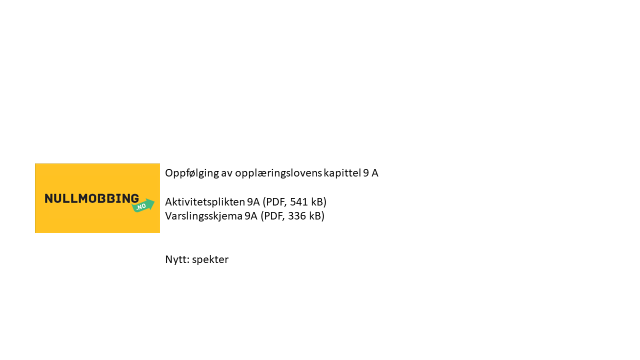 Gjennomgang av rutine §9a
Informasjon om spekter, 
elevundersøkelsen


Mål: null mobbing!

Tiltak forebyggende arbeid;
Bevist bruk av medie: skolen er medlem av Barnevakten.no.
Nyhetsbrev hver måned videresendes miljøterapeut, og FAU- leder.
Foreldrenes rolle: «oppdraget» til foreldre via klassekontaktene
Hva kan du som klassekontakt bidra med inn i foreldregruppa?
Kragerø skole er medlem av barnevakten: nettvett- månedsbrev
Spre kunnskap…- diskuter i klasseråd. Se «oppdraget» fra møtet mellom kontaktlærere og klassekontaktene.
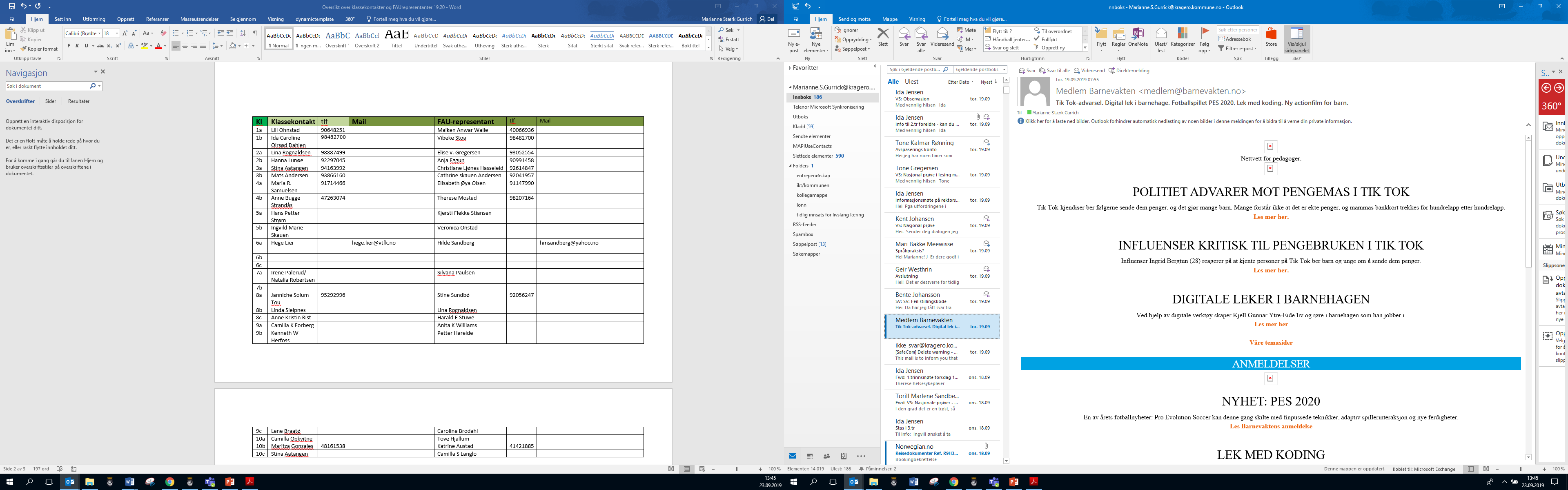 SATSNINGSOMRÅDER
«Endringer som fortas i skolen må ses i lys av at det til syvende og sist handler om å iverksette og gjennomføre en endringer slik av undervisningen i skolen forbedres. På den måten vil elevene få anledning til å nå målene i lærerplanen.»Pål Roland
Nytt på avdelingene
Digitale ferdigheter: 3.-10.trinn egen chromebook til  alle elevene våre.
Easy- swim: svømmeopplæring for minoritetsspråklige elever.

SFO:
Årsplan, «kvalitet og innhold…»
Matjungelen
1.-4.trinn: 
uteskole 4.trinn, 
1.trinn: miljøterapeut

5.-7.trinn: tpo- lærer 
7.trinn: fortsetter med praktisk tilnærming til fagene i kuhå, mat og helse.

8.-10.trinn: 
8.trinn:leseveileder (intensive lesekurs, kurs for elever/ foreldre som har behov for kompensatoriske hjelpemidler, kartlegging), styrkning av norskfaget / de grunnleggende ferdighetene -lesing og skriving
9.trinn: styrkning av engelskfaget (to lærere i hver klasse i alle engelsktimene)
10.trinn: styrkning av matematikkfaget. To faglærere i alle matematikktimene, samt kursvirksomhet i regi av lærerspesialist i matematikk Sigbjørn Hafredal.

Fortsetter:
STL+ opplæring for elevene på 1.trinn
God-start – samarbeid med PPT – 1.-5.-8.trinn.
Aktiv skolegård 1.-7.trinn
Aktiv skolegård 8.-10.trinn videreutvikles, «sykkelbane», midttimeaktiviteter aktiv 365, musikk- klubb
TIK- tidlig innsats i Kragerø kommune
Fra analyse av resultater til endring i pedagogisk praksis«Desentralisert kompetanseheving»
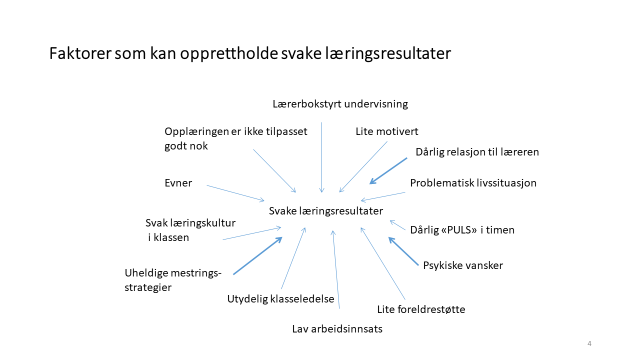 Faktorer som kan opprettholde svake læringsresultater
Lærerbokstyrt undervisning
Lite motivert
Opplæringen er ikke tilpasset
godt nok
Dårlig relasjon til læreren
Evner
Problematisk livssituasjon
Svake læringsresultater
Svak læringskultur
 i klassen
Dårlig «PULS» i timen
Psykiske vansker
Uheldige mestrings- strategier
Utydelig klasseledelse
Lite foreldrestøtte
Lav arbeidsinnsats
11
Intensiv opplæring-tpoviktig: intensiv opplæring er en plikt for skolen å gi, ikke noe foreldrene velger- velger bort-
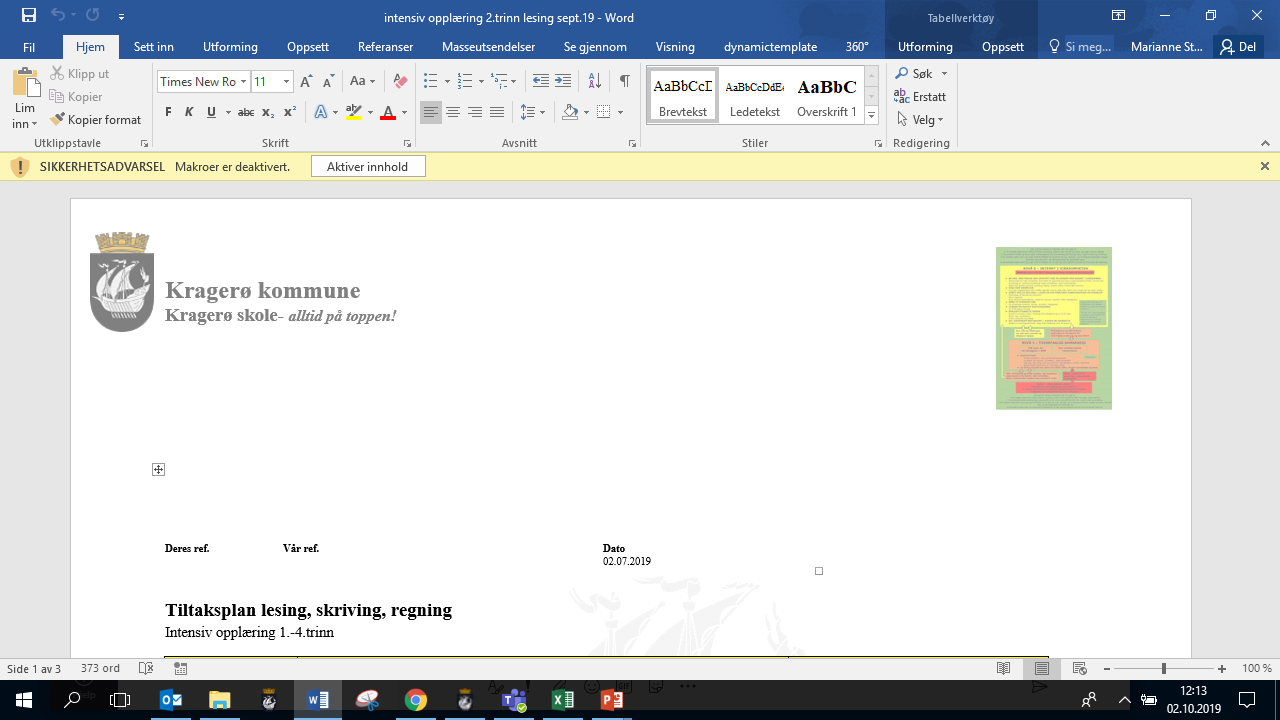 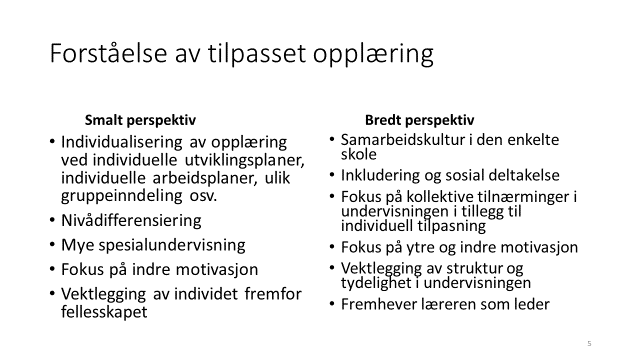 TPO
Aktiv læring- Uteskole 4.trinn- «vi flytter fagene ut»samlingsstyrer Monica Sundbø
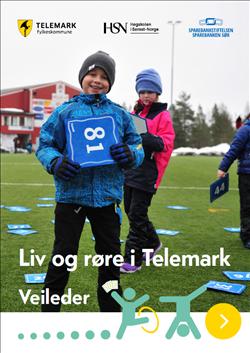 SFO
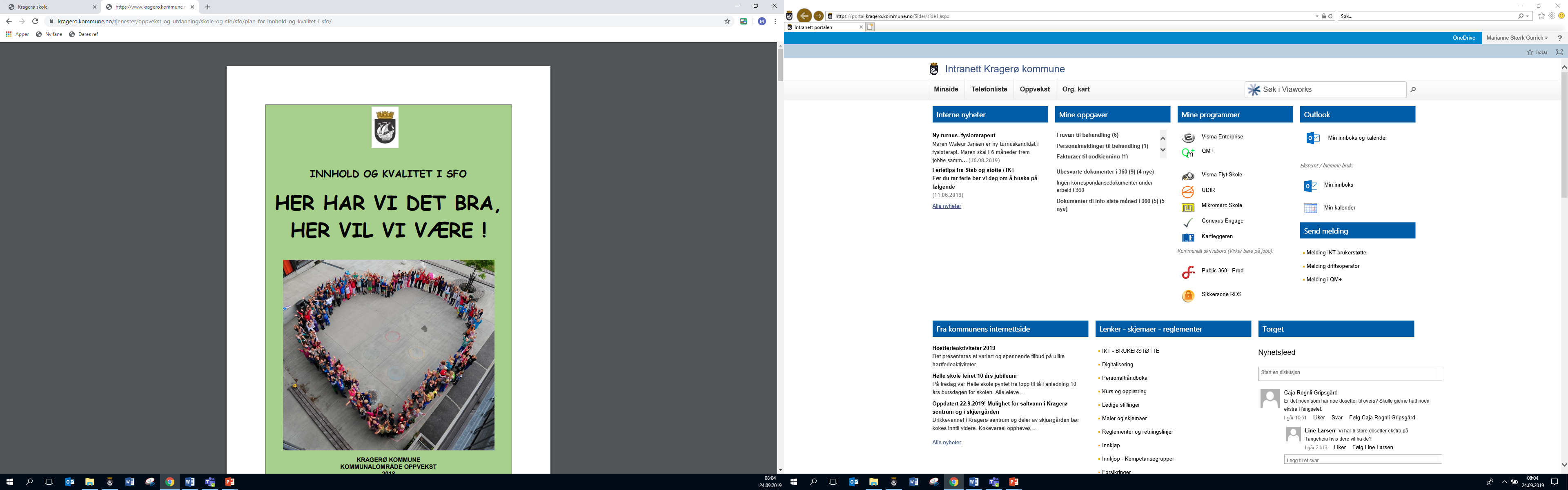 Her har vi det bra- her vil vi være!

Planen implementeres, og vi lager egen lokal 
Plan for Kragerø SFO.

SU orienteres fortløpende.
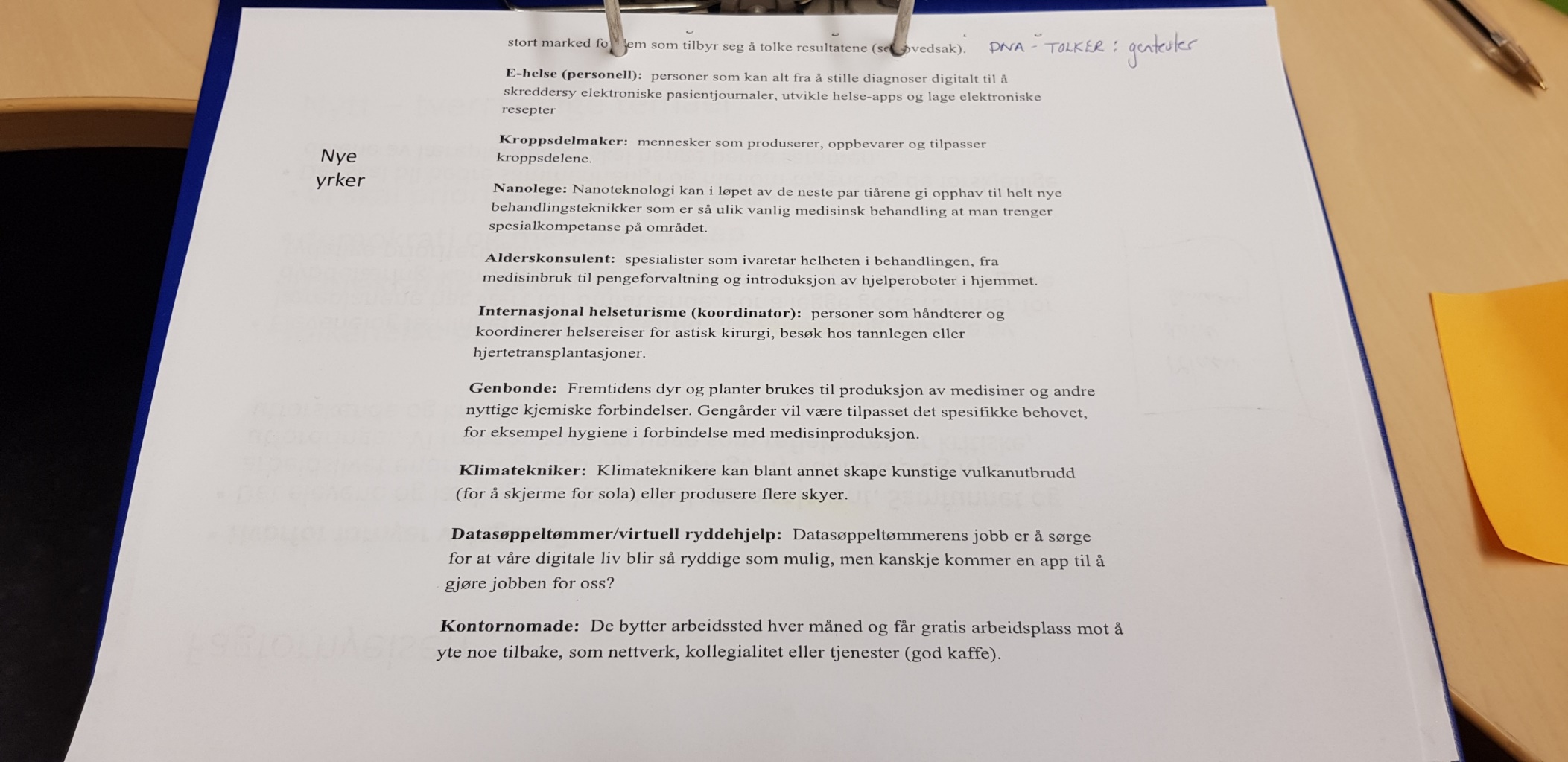 Ny lærerplan i fagene
https://www.udir.no/laring-og-trivsel/lareplanverket/fagfornyelsen/kompetansepakke-for-innforing-av-nytt-lareplanverk/

Udir: Kompetansepakken skal støtte skoleledere og lærere i arbeidet med å ta i bruk nytt læreplanverk, og bidra til økt kompetanse i å tolke og forstå læreplanverket. Det er skoleeier eller skoleleder som beslutter om skolen skal benytte seg av kompetansepakken, og som skal organisere arbeidet med modulene.
Kragerø skole vil benytte seg av modulene.
Ingen fasitt…..-udir.no
Nøtter:-reduksjon i budsjettet ?-innspill ny skolestruktur
Foreldremøte: 16.oktober
FAU-møte 15.10.19
Budsjett 2020
Innspill til skolestruktur